M&A Day 1 Communications Plan
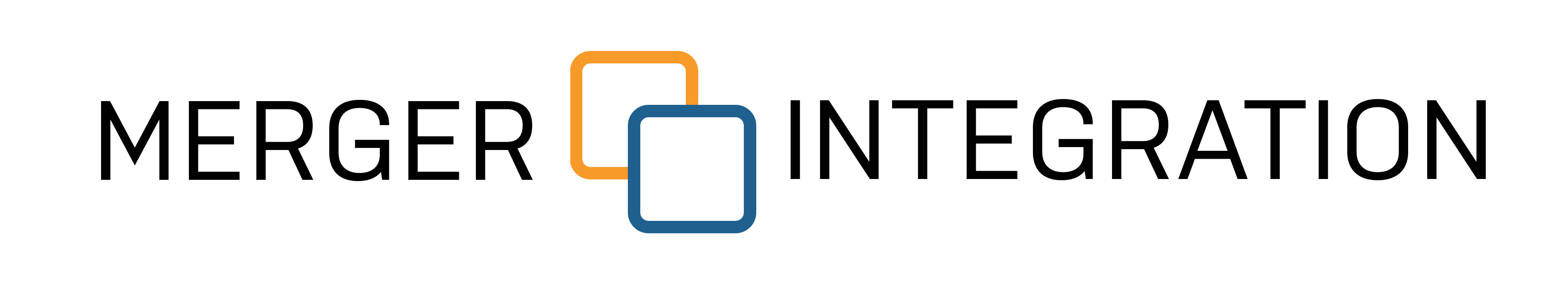 Day One Expectation 
Setting
Day One Welcome Experience for Acquired Co.
Day One Leadership Presence
Day One Communication to Acquirer Employees
Day One Website 
Plan
Day One Stakeholder Outreach
Communicate ahead of time what people can expect to “work” on Day One and what will come later
Coordinate closely with other teams to accurately  capture Day One objectives
Email
Intranet Access
Policies
Articulate what will “not” change
Pay & Benefits
Process for paying vendors
Process for submitting expenses
This forms the basis of how people will measure our Day One success
Welcome Packets
Message from CEO
Company Vision
Safety Overview (light touch)
Basic FAQs 
New Company Infographic
Acquirer Swag
Checklist
What to expect in coming weeks
Email structure
IT Access
Stationery order
FAQ process
Pay & Benefits reminder
Site Essentials
Temporary Signage 
How to order signs, decals, vision posters
President & CEO
CEO will begin one-week road trip & close tour with video webcast employee forum from corporate
SC Leaders
CEO will be at headquarters
VPs hold conference calls with their teams
Functional leads hold conference calls with their teams
Other Leaders
SC to communicate that site leaders should take time to acknowledge Day One with their local teams
Newsletter on Day One
Message from CEO (also send on email)
Updated infographic about the combined company
FAQ Hub
Explore Acquirer story
Link to news release

Newsletter in Week One
CEO blogs from the road trip 
CEO employee forum video (after road trip ends)
Target
Splash page that replaces home page with announcement that we are now Newco
Links to critical business pages
Access
Contacts
TBD
Acquirer
Welcome pop-up page for visitors coming from target.com
Update spotlight with Day One news & link to news release
Incorporate critical information in investor section
Elected officials (Federal, State, City)
Philanthropic relationships (from Target)
Customers
Contractors
Suppliers
Media Relations Plan
© PRITCHETT, LP
 800-992-5922
MergerIntegration.com